Name ___________________________  Class _____                    Lesson 7-3 p90
I like soccer better than baseball.
I like tennis the best.
Which do you like better,   soccer    or    baseball  ?   
  				 	I like   soccer   better.
Do you like   soccer   the best of all   sports  ?
  		      No, I don’t. I like   tennis   the best.
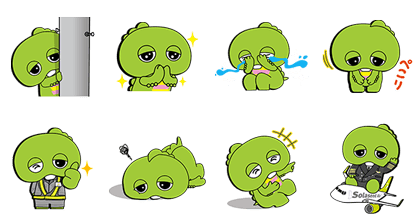 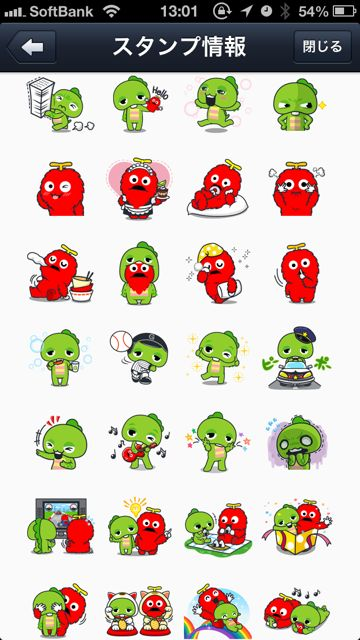 Your theme:
Which do you like better,                                         or                                         ?
Do you like ( answer ) the best of all                                                                    ?
“The best 〇〇” answers:
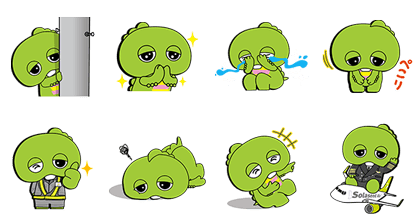 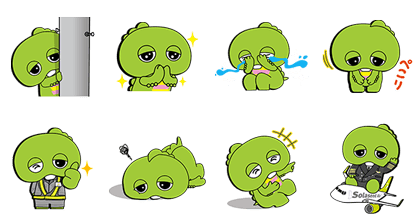 put card here
put card here
Memo
Memo
Example:
How many people did you interview? What is your own answer? 
What was the most popular answer? Whose answer surprised you?
Whose question was the most interesting? Did you speak all English?  (etc…)
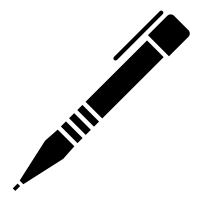 Review